الصف : الأولالمادة : علوم الدرس :أسمع بأذني
- أن يعدد التلميذ مصادر الصوت.
مخرجات التعلم
تأمل الصورة الآتية:
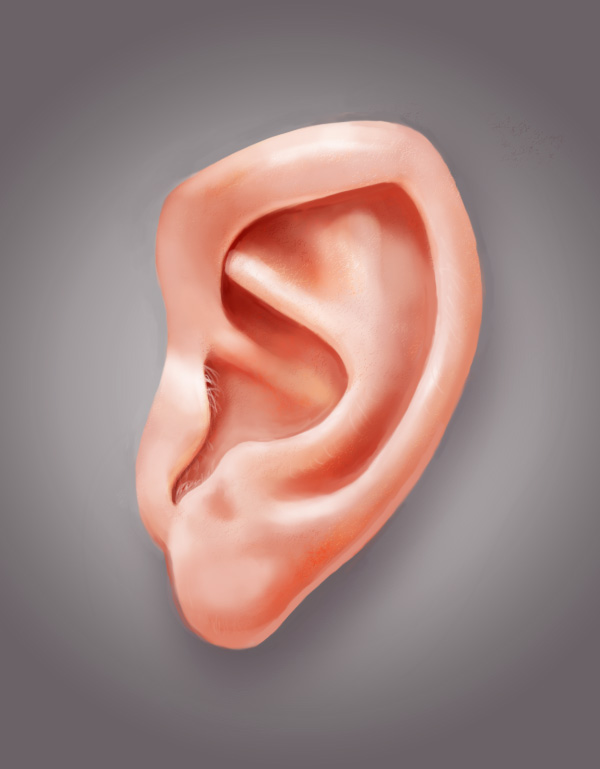 أشير إلى موقع أذني
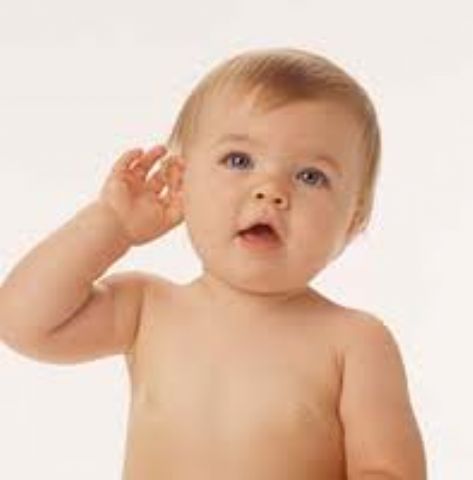 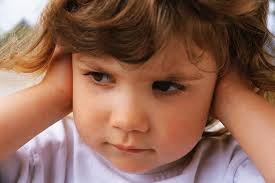 الأذن : عضو حاسة السمع وتمييز الأصوات
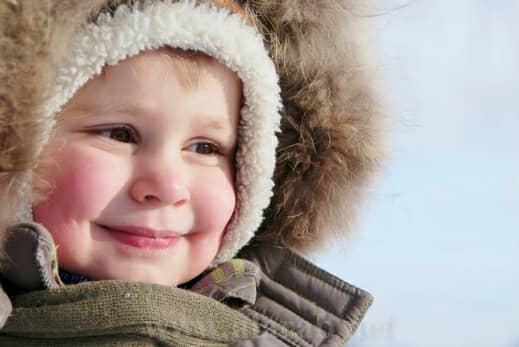 أحافظ على سلامة أذني من البرد 
والأصوات القوية 
وإدخال الأجسام فيها
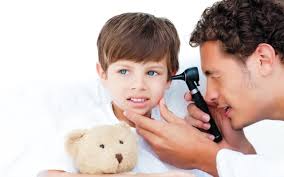 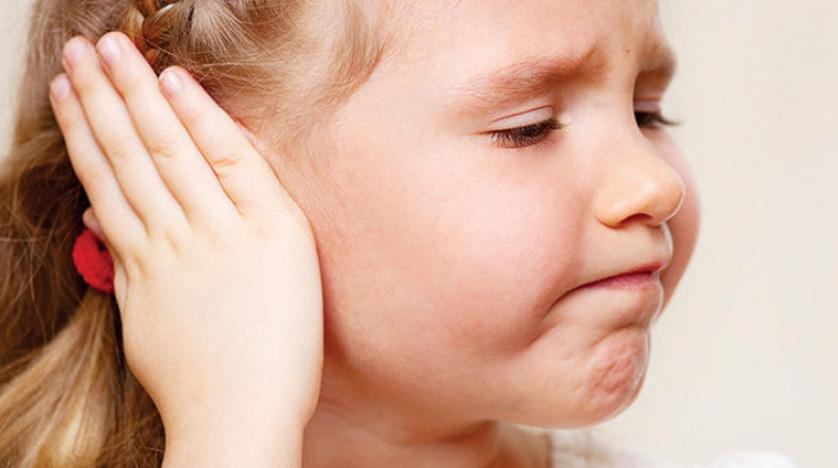 أزور الطبيب عند الحاجة
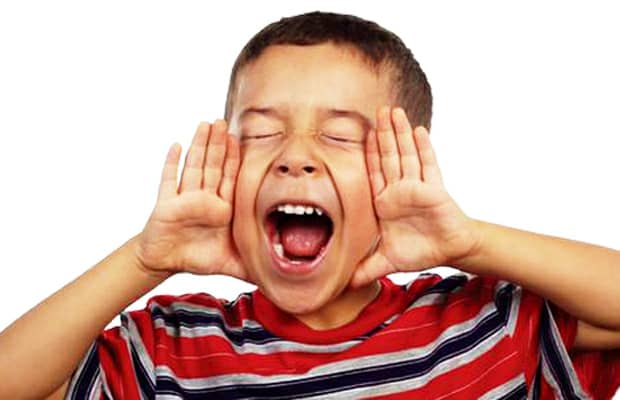 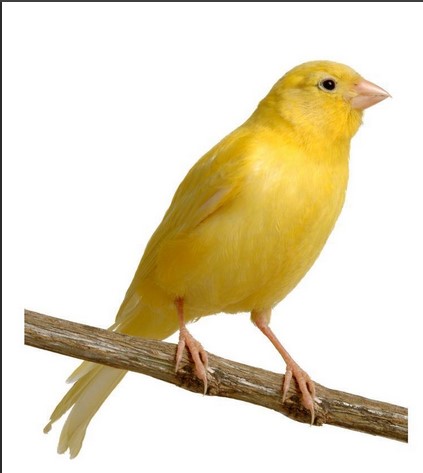 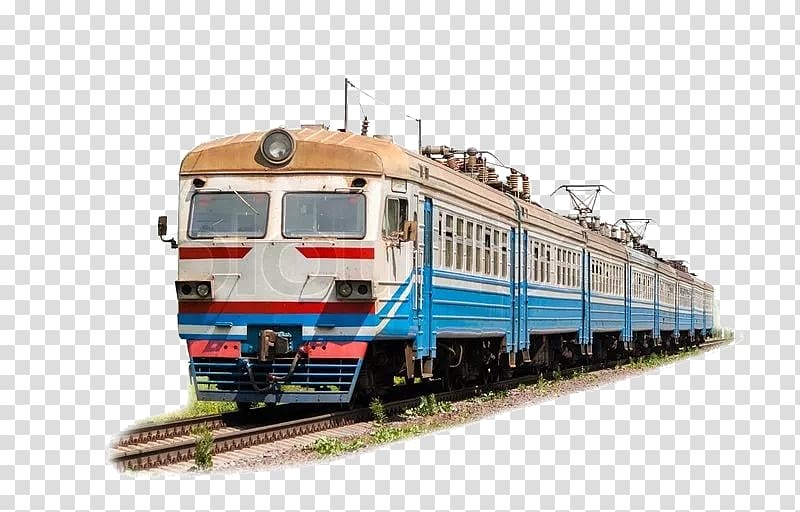 بعض مصادر الصوت الإنسان والعصفور والقطار
ما نوع الصوت الذي تسمعه ؟
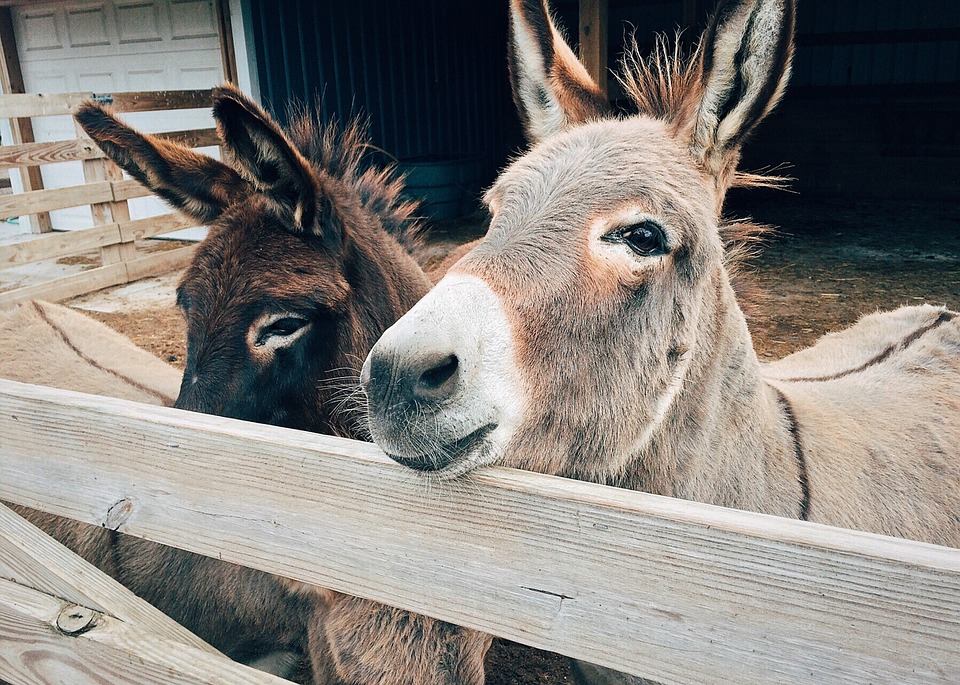 عالٍ 
منخفض
مزعج
شكراً لحسن استماعكم